ДЕПАРТАМЕНТ ОБРАЗОВАНИЯ ЯРОСЛАВСКОЙ ОБЛАСТИГАУ ДПО ЯО «ИНСТИТУТ РАЗВИТИЯ ОБРАЗОВАНИЯ»ЯРОСЛАВСКИЙ ГОСУДАРСТВЕННЫЙ ПЕДАГОГИЧЕСКИЙ УНИВЕРСИТЕТ ИМ. К.Д.УШИНСКОГООБЩЕСТВЕННАЯ ОРГАНИЗАЦИЯ «ЛИДЕРЫ СЕЛЬСКИХ ШКОЛ»
МЕЖРЕГИОНАЛЬНАЯ НАУЧНО-ПРАКТИЧЕСКАЯ  КОНФЕРЕНЦИЯ 
«ИННОВАЦИОННАЯ ДЕЯТЕЛЬНОСТЬ  СЕЛЬСКИХ ОБРАЗОВАТЕЛЬНЫХ ОРГАНИЗАЦИЙ: 
РЕЗУЛЬТАТЫ И ПЕРСПЕКТИВЫ РАЗВИТИЯ»

Проблемная группа
 «Актуальные проблемы социализации 
сельских школьников»

Руководители группы: 
Назарова И.Г., Чиркун О.В., Тупина Т.М.
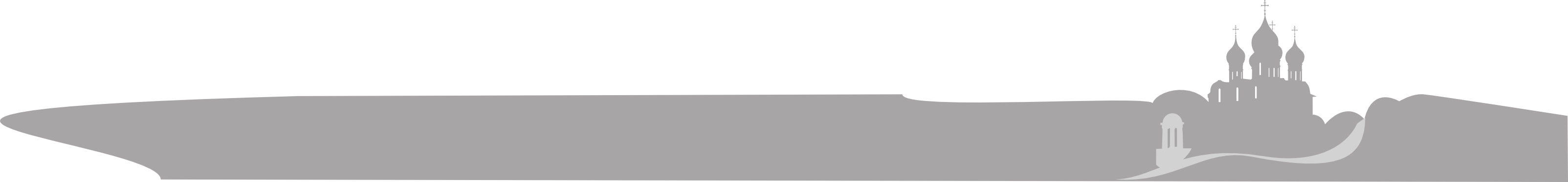 27 февраля-5 марта 2018 года
Ярославль
Краткая информация о работе секций
Результаты работы проблемной группы
создать условия для консолидации усилий социальных институтов по воспитанию подрастающего поколения на основе признания определяющей роли семьи;
обеспечить полноценную защиту прав несовершеннолетних,  развитие эффективных моделей системы профилактики безнадзорности и правонарушений несовершеннолетних и их научно-методическое обеспечение;
совершенствовать имеющиеся и внедрить новые технологии и методы воспитания и социализации сельских школьников.
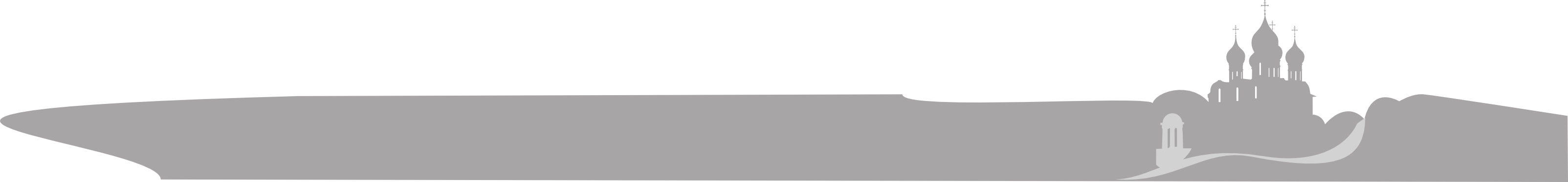 27 февраля-5 марта 2018 года
Ярославль
Актуальные проблемы:
Низкая заинтересованность педагогического сообщества к проблемам социализации несовершеннолетних
«Мир меняется быстрее, чем система образования, готовящая к жизни в нем…»  (А.Г. Асмолов)
Девальвация ценностей жизни и жизненных ценностей
Нарастание новых социальных рисков, в том числе, связанных с распространением информации, представляющей опасность для детей
Ресурсы дополнительного образования ограничены
Доступность качественного образования для всех категорий детей
Застенчивость сельских школьников в условиях большого города
Дефицит молодых кадров
Проблема вовлечения родителей в учебный процесс
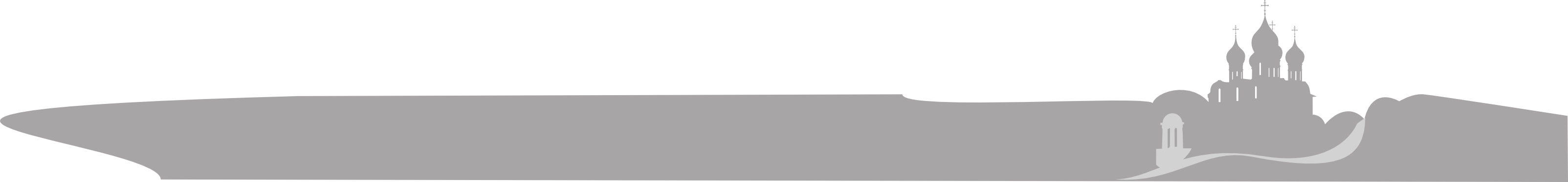 27 февраля-5 марта 2018 года
Ярославль
Перспективные идеи, задачи
Кризис воспитания существует не потому, 
что воспитательной работы мало…, а потому, что она «не о том» 
(В.П. Бедерханова, И.Д. Демакова, Н.Б. Крылова)
Обновление процесса воспитания и социализации согласно Стратегии развития воспитания в РФ до 2025 года и Концепции развития системы профилактики безнадзорности и правонарушений несовершеннолетних на период до 2020 года
Развитие социального партнерства  (развитие социокультурной инфраструктуры, интегрирующей воспитательные возможности образовательных, культурных, спортивных, научных и других организаций в условиях сельской местности для формирования достойной жизненной перспективы)
Продолжение исследования ресурсов сельской школы для успешной социализации школьников
Обобщение эффективных моделей воспитания и социализации, формирование регионального банка  опыта,  транслирование  передовых практик  как в регионе, так и за его пределами
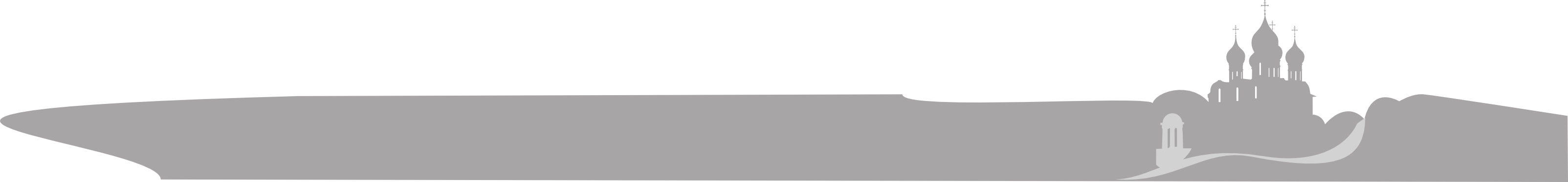 27 февраля-5 марта 2018 года
Ярославль
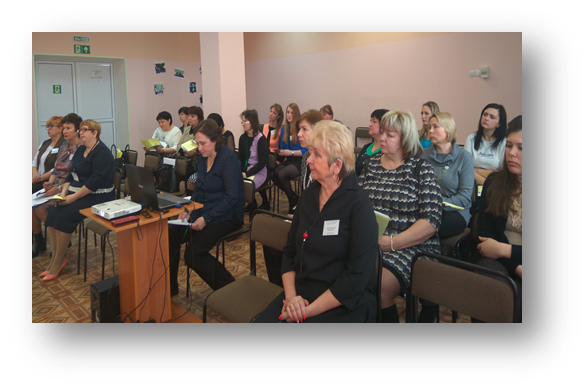 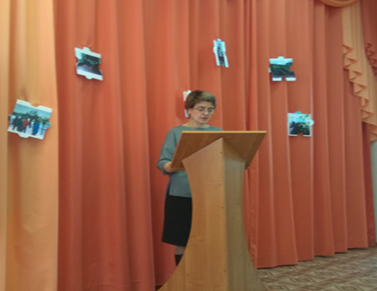 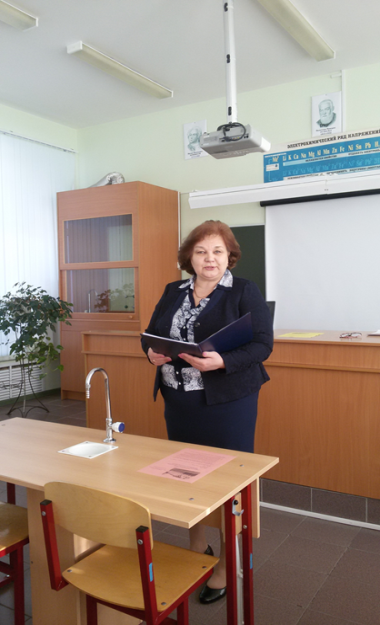 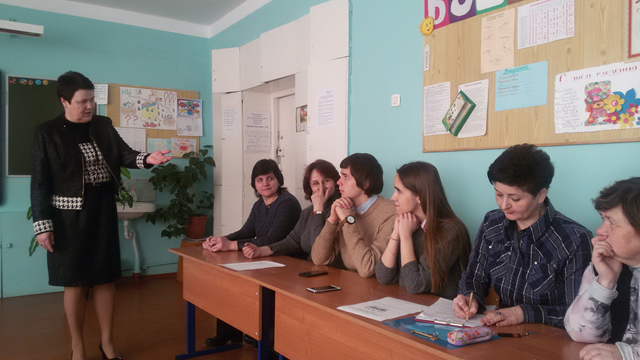 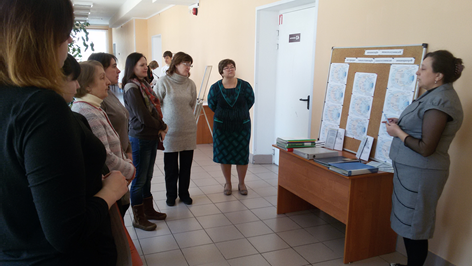 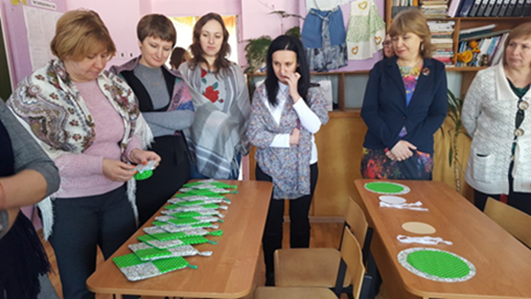